Znečištění ovzduší
Martin Štikar
Úvod
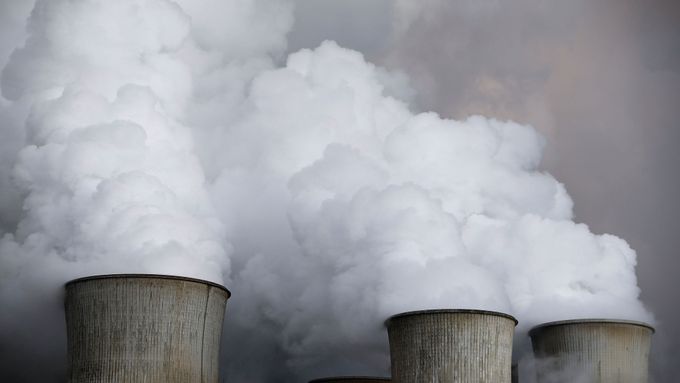 Globální problém
Přírodní
Antropogenní
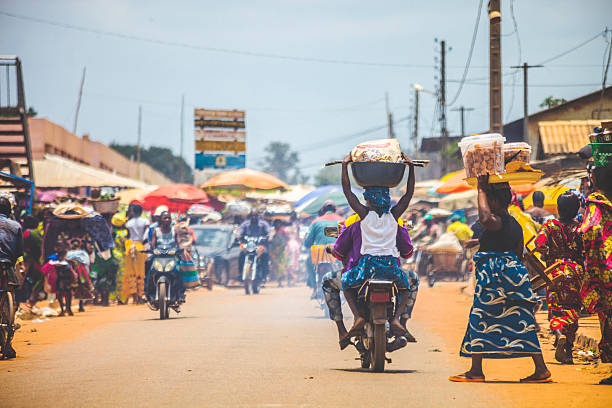 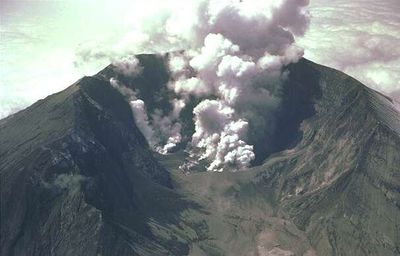 Přírodní příčiny
Sopečná činnost
Větrná eroze půdy
Přírodní požáry
Mořská sůl
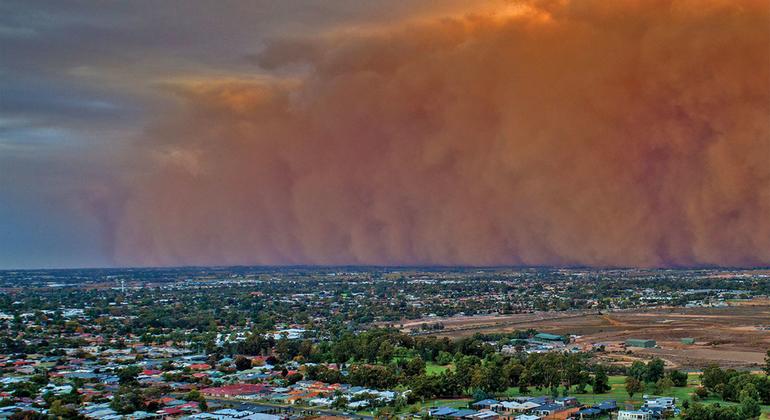 Antropogenní příčiny
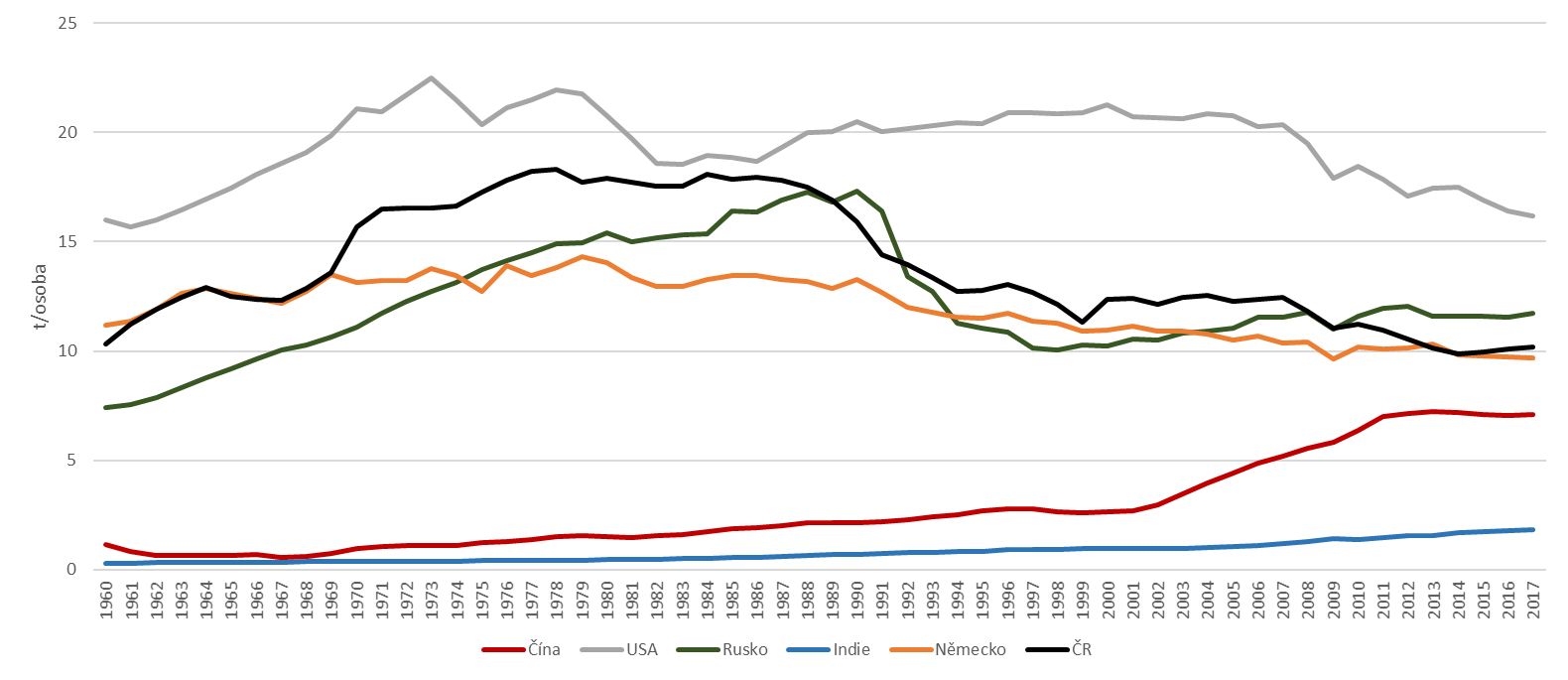 Průmyslová výroba:SO2, Nox
Doprava: Nox, CO2 
Energetika: SO2, CO2        
Vytápění domácností
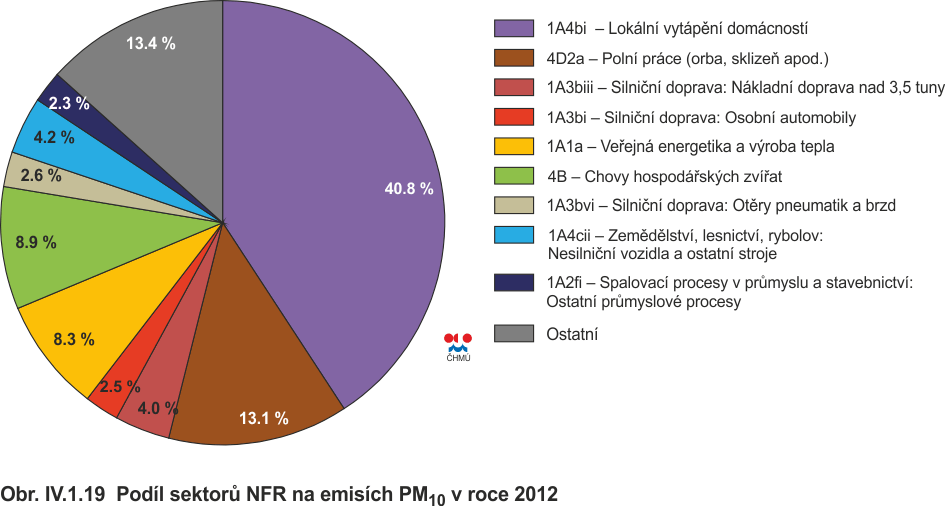 Závěr
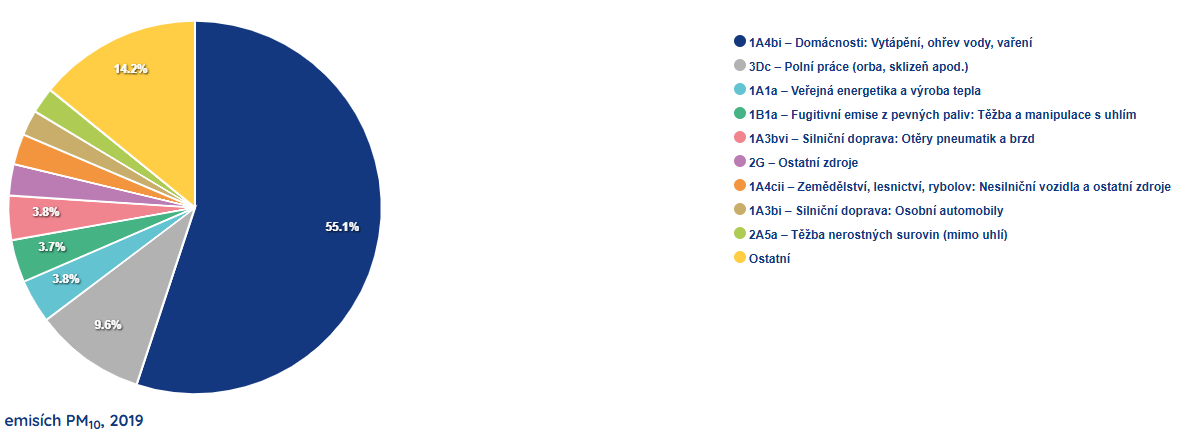 Komplexní globální problém
Nákladné řešení které často nejsou znát
Zdroje
https://info.chmi.cz/rocenka/ko2020/4-1.php
https://chmibrno.org/blog/2018/12/08/co2-emise-podle-zemi/capitatrendco2/#main
https://www.sci.muni.cz/~herber/volcano.htm
https://ct24.ceskatelevize.cz/clanek/veda/rychle-pribyva-prachovych-a-pisecnych-bouri-postizene-zeme-hledaji-ucinnou-ochranu-343475